LAUFSCHULFITNESS
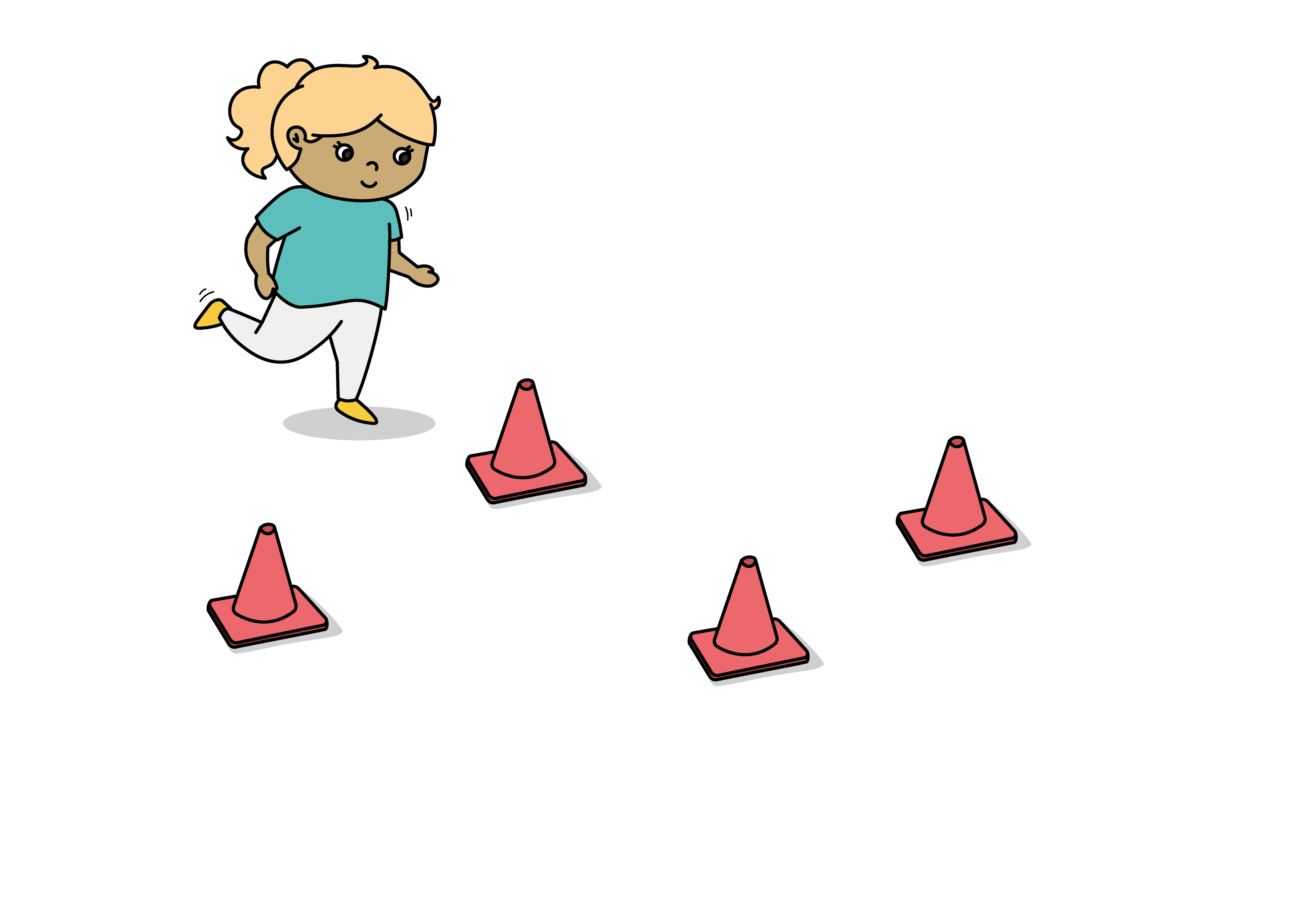 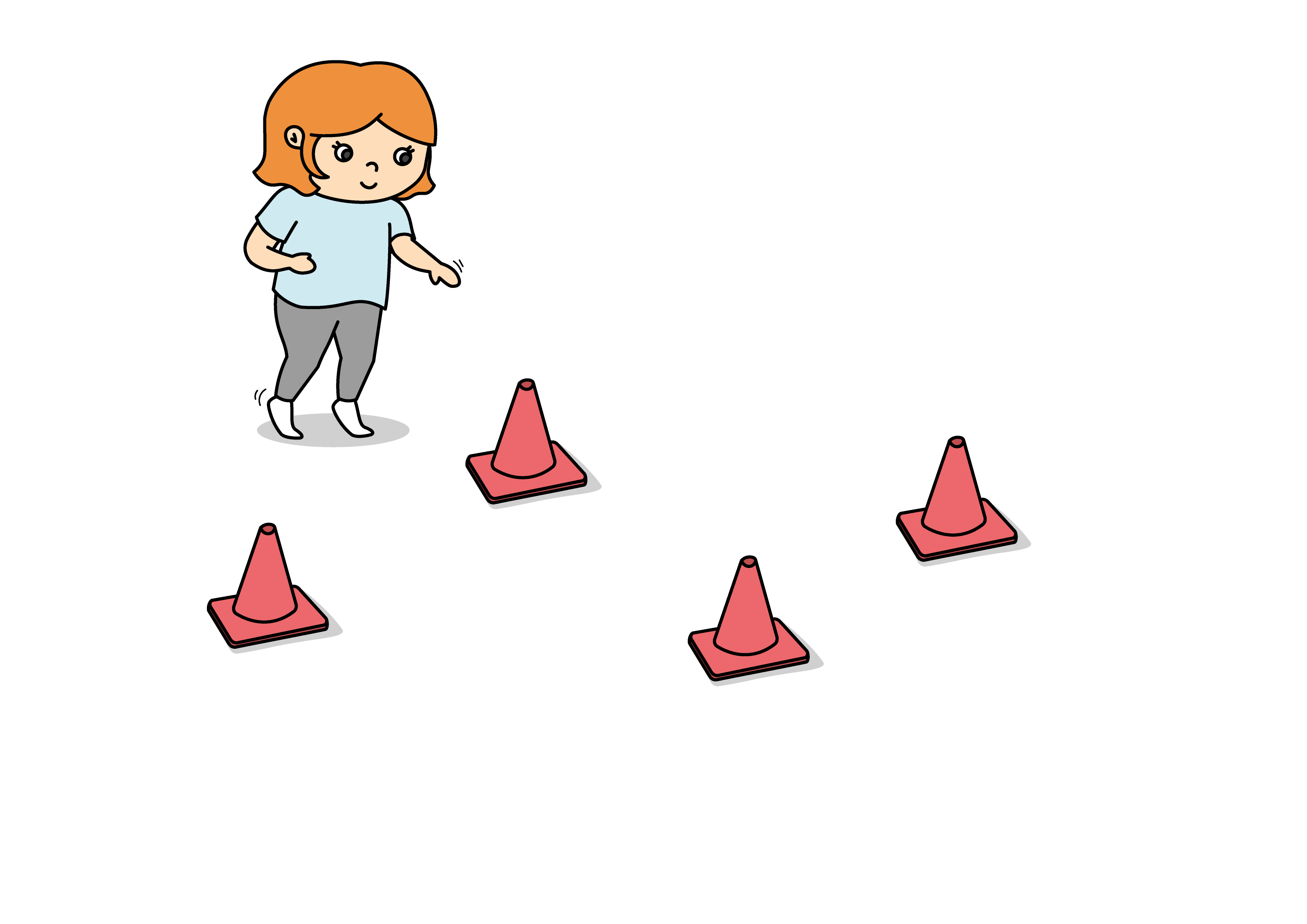 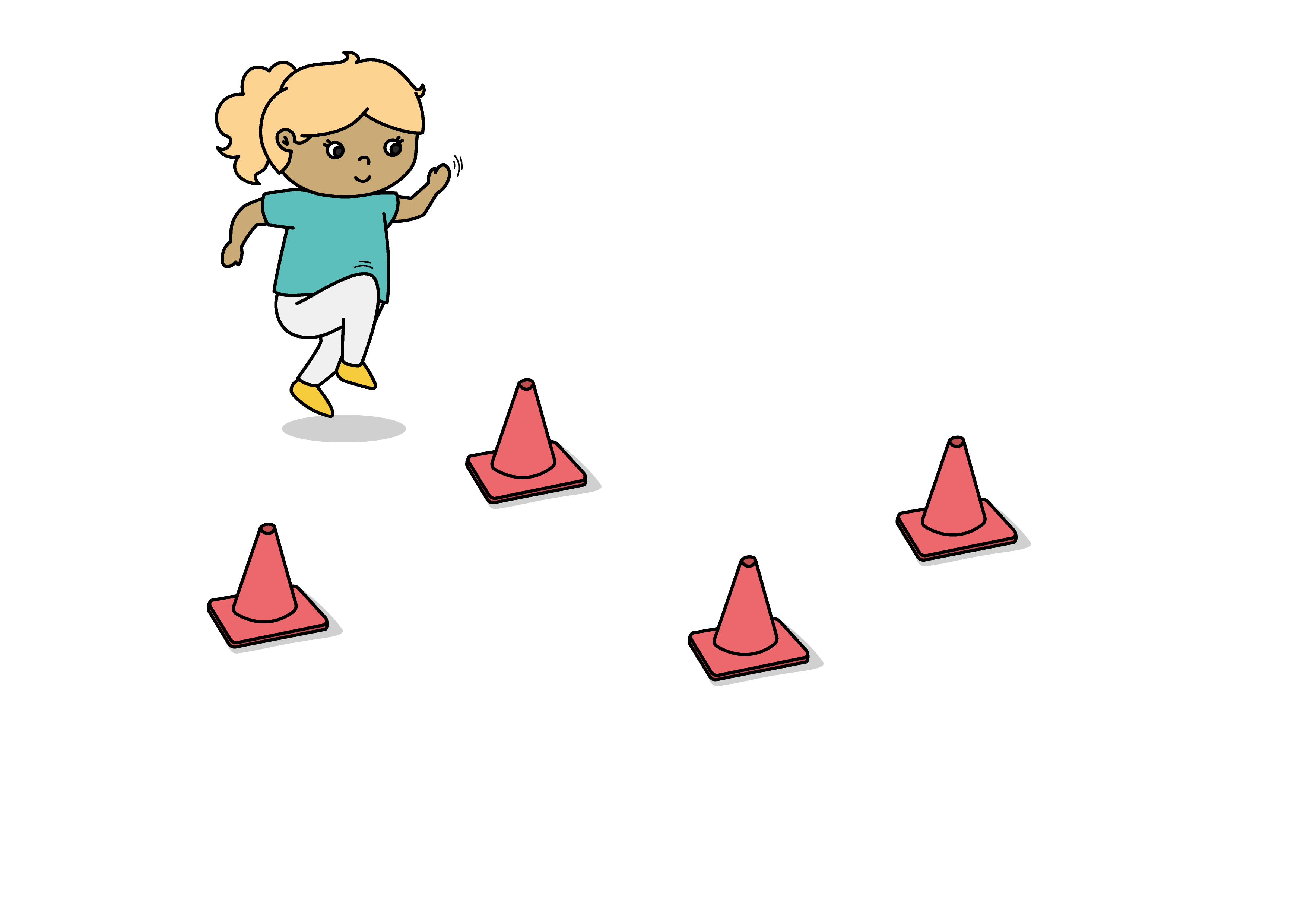 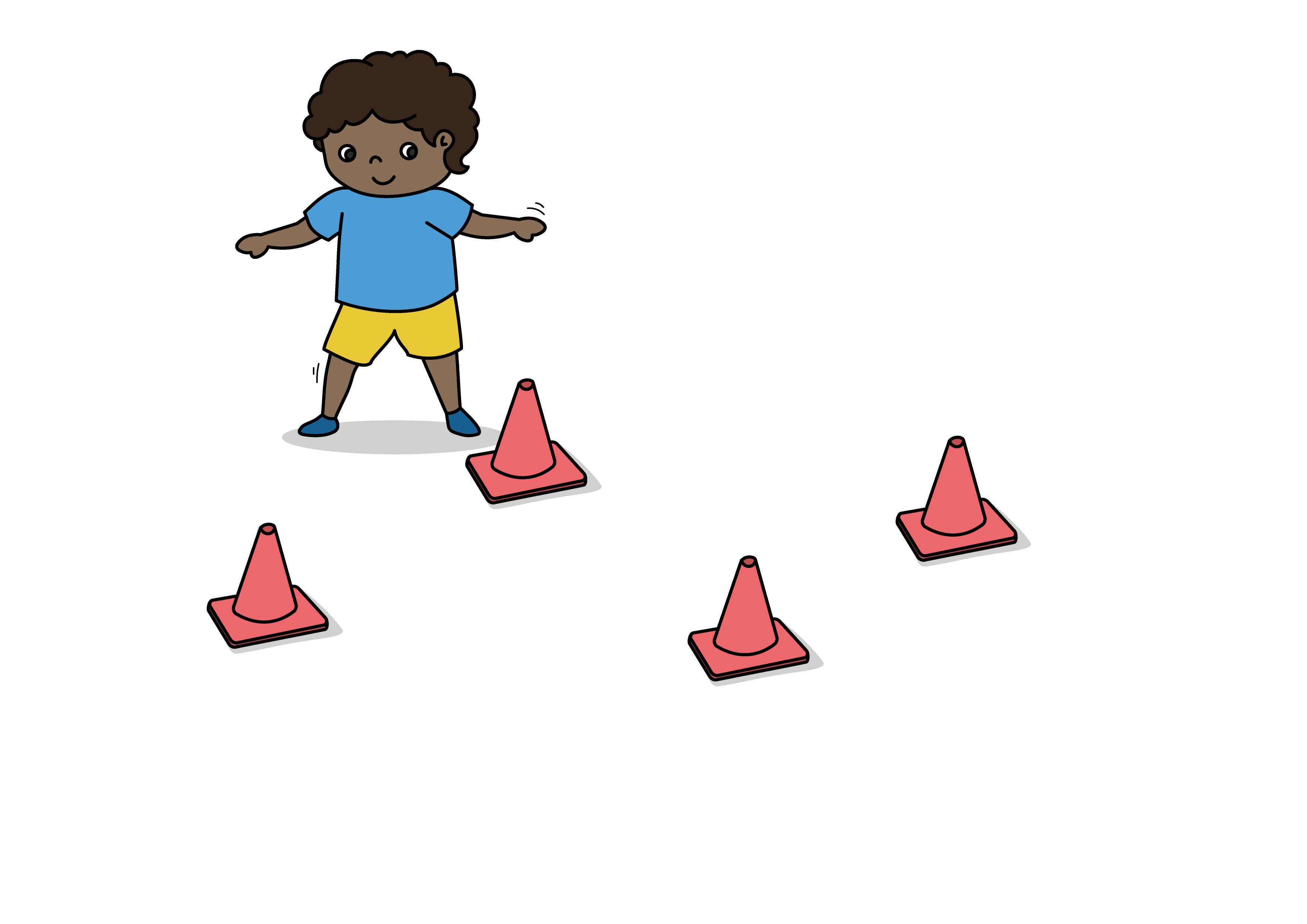 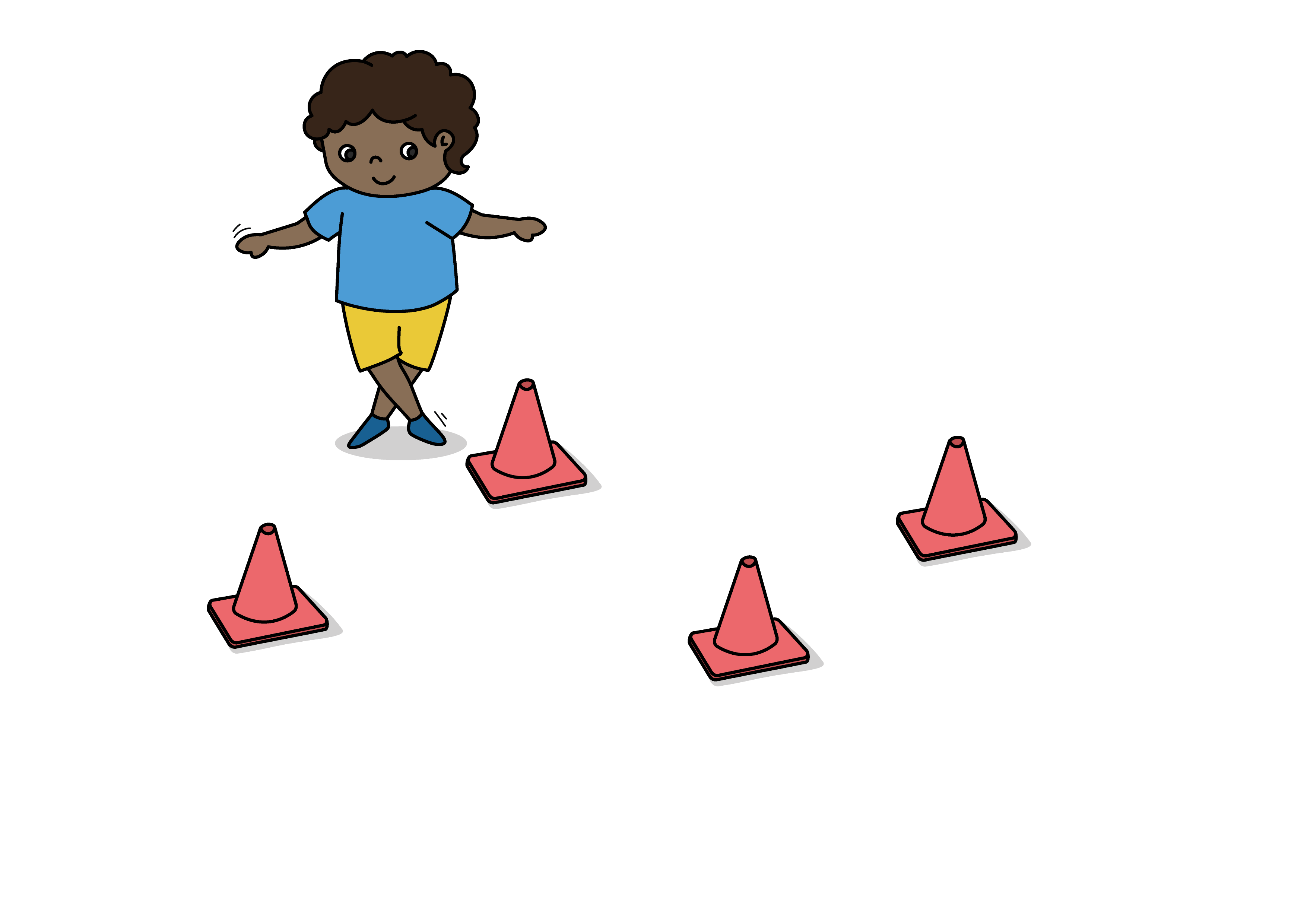 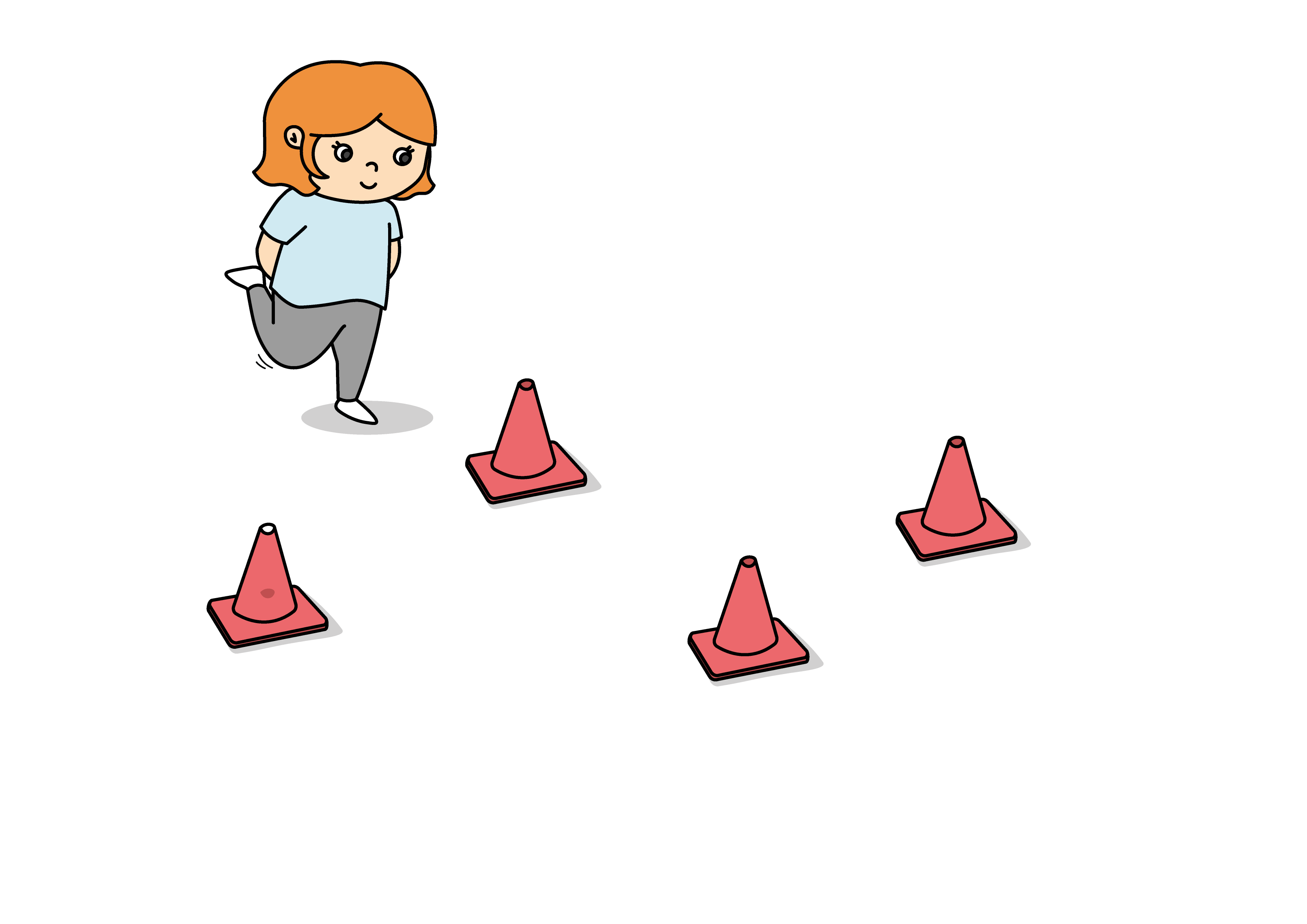